Sterically stabilized colloids
Hard spheres phase diagram (1957)Adler and Wainwright
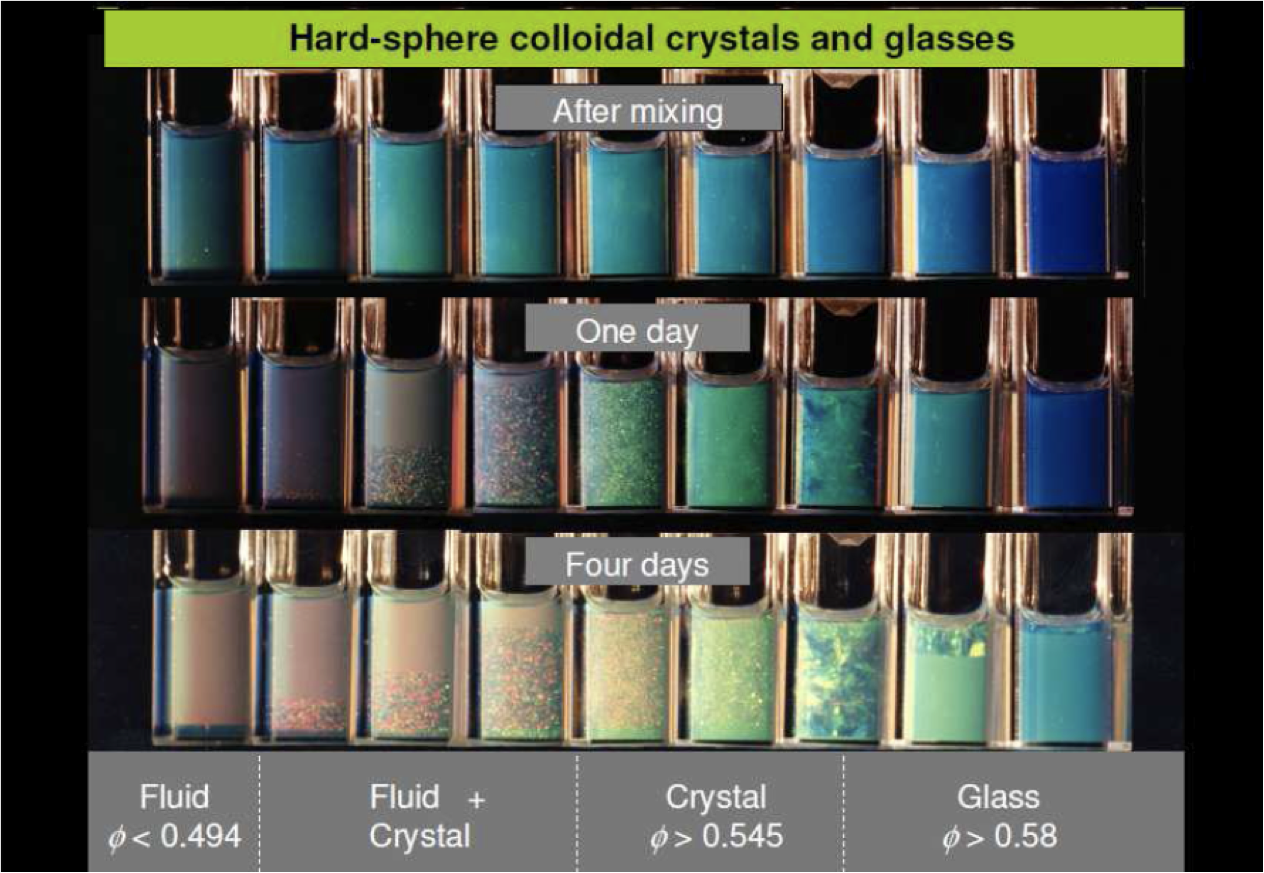 An hard-sphere crystal
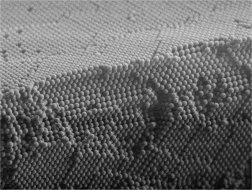 Adding Attraction……
Temperature
Is attraction sufficient to generate a liquid state ?
Temperature
Packing fraction
Lysozime phase diagram (Vekilov)
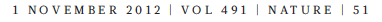 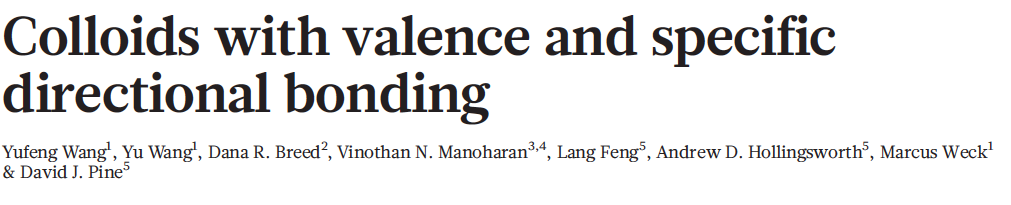 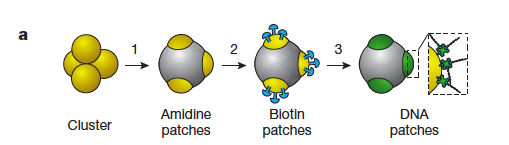 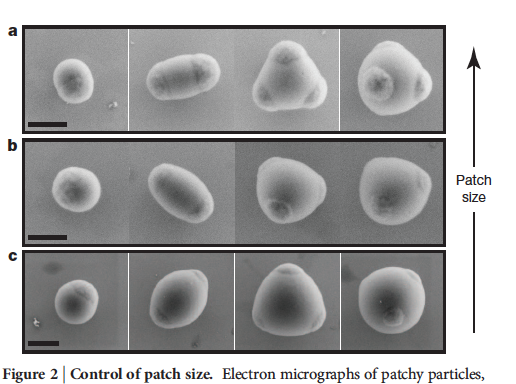 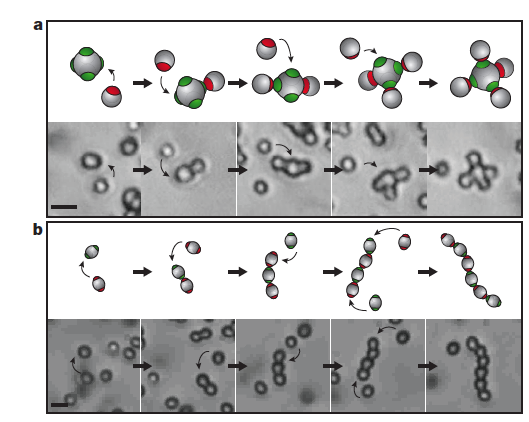 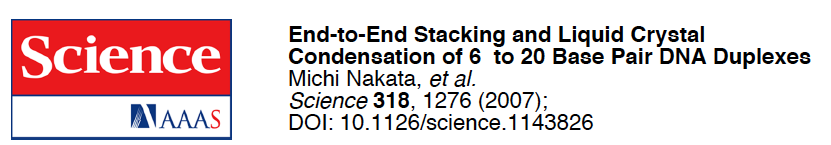 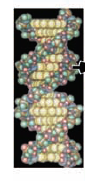 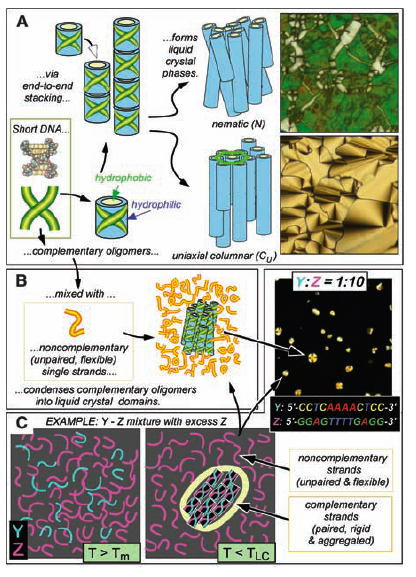 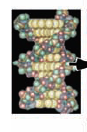 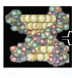 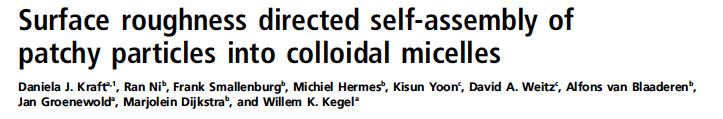 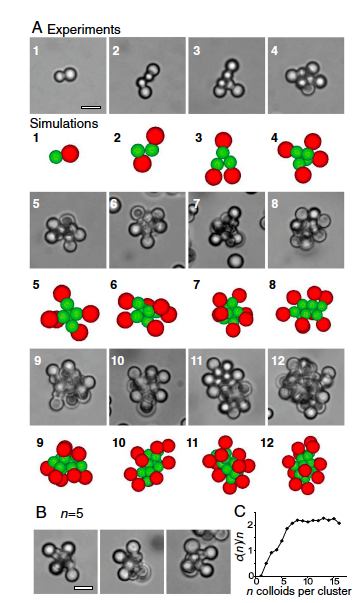 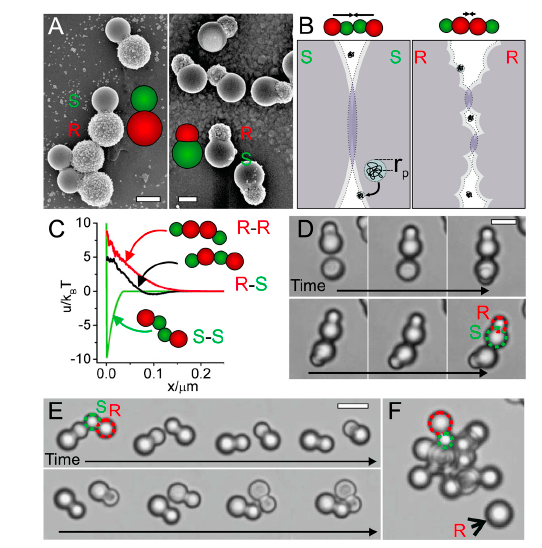 Molecole Anfifiliche
Hydrophilic head
Hydrophobic tail
Forme tipiche di aggregati di surfattanti:

Micelle sferiche, cilindriche, lamelle, vescicoli
Spherical micelles
Cylindrical micelles
Lamellae
Vesicles
Surfactant
H2O
micelles are small,
~ 4 nm in diameter
H2O